T.C.
 YIĞILCA BELEDİYESİ 



2019 YILI FAALİYET RAPORU
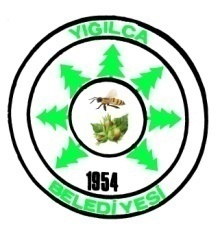 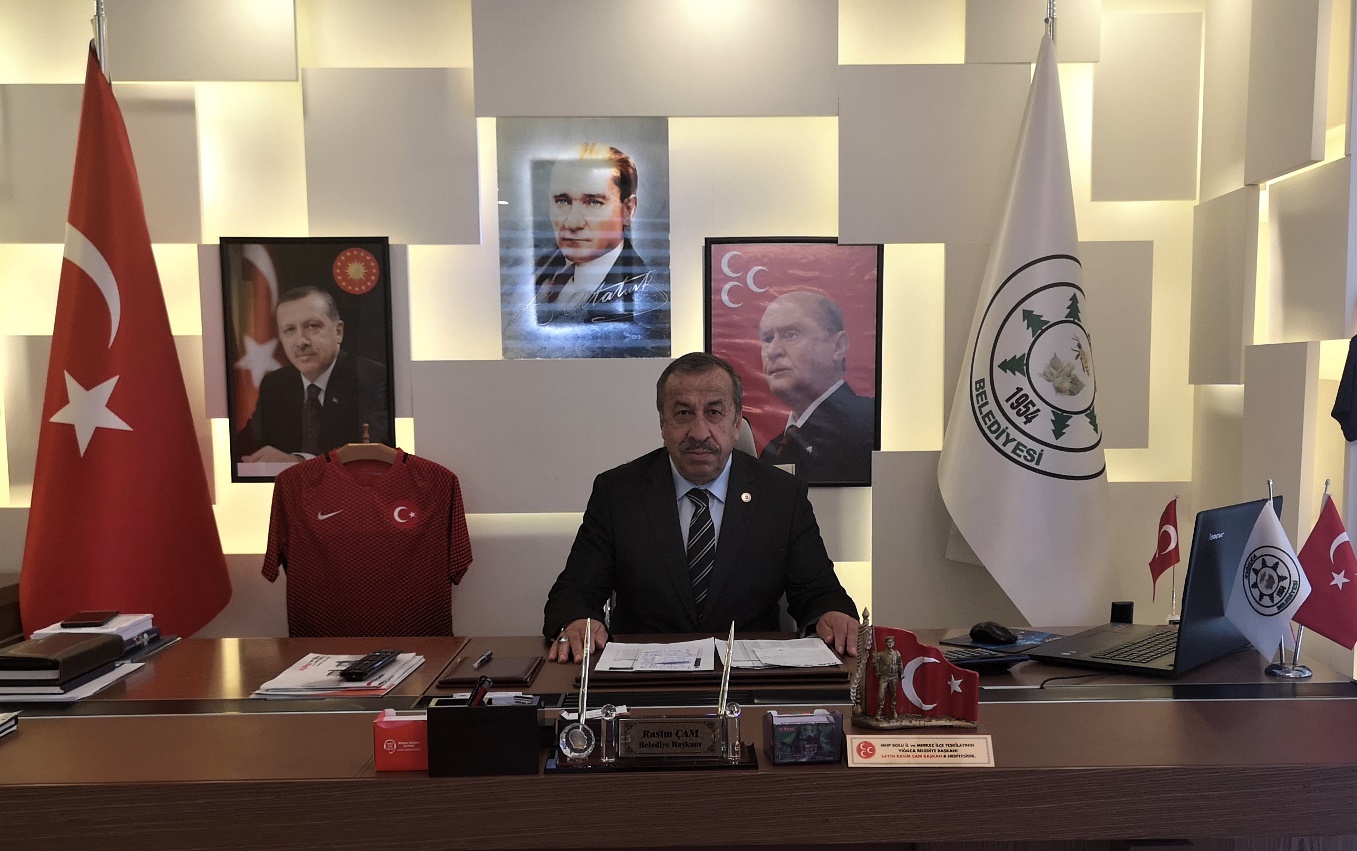 Rasim ÇAMBELEDİYE BAŞKANI
ÖZGEÇMİŞ
1957 Yığılca  Doğumlu.
Lise Mezunu.
Birinci dönem Belediye başkanı.
Evli ve dört çocuğu var.
SUNUŞ
Yıllardır dile getirilen ancak eyleme dönüştürülemeyen merkezi idarenin yeniden yapılandırılması, yetki ve sorumluluğun yerel idare ile paylaşılıp ülke kaynaklarının mahalli idarelerce yerinden ve verimli kullanılarak daha çok hizmet üretilmesine yönelik düşünceler eyleme dönüştürülerek yasal düzenlemelere başlanmış ve hayli mesafe alınmıştır. 
Belediye başkanları olarak biz bu gelişmelerden memnun olmakta ve hizmetlerimizi istekli ve geliştirerek sürdürmekteyiz. 
Hizmetlerimizi yaparken ana gayemiz hizmeti alan halkımızın memnuniyetinin ön planda tutulması,  gelecek nesillerimize daha iyi bir yaşama ortamı hazırlamak, insanları daha mutlu etmektir. Sonuç olarak bizim bir noktaya taşıyacağımız hizmetleri bizden sonraki nesiller geliştirerek devam ettirecek ve bu suretle beldemize katılacak yeni hizmetler ilçemizin ve dolayısıyla ülkemizin gelişmesi bakımından bizim en önemli kazancımız olacaktır.
5393 sayılı Belediye Kanununun 56. maddesi ve 5018 sayılı Kamu Mali Yönetimi ve kontrol kanununun 41. maddesine göre hazırladığımız 2019 yılı faaliyetimizin ilçemizin gelişmesinde önemli bir yeri olacağını düşünüyor ve saygılar sunuyorum.




					                         Rasim ÇAM
				                           Belediye Başkanı
İÇİNDEKİLER
I- GENEL BİLGİLER ……………………………….	2
	A- Misyon ve Vizyon ……………………………….	2
	B- Yetki, Görev ve Sorumluluklar …………………	2
	C- İdareye İlişkin Bilgiler …………………………..	3
      		1- Fiziksel Yapı …………………………….	3
      		2- Örgüt Yapısı …………………………….	4
      		3- Bilgi ve Teknolojik Kaynaklar  …………	6
     		4- İnsan Kaynakları ………………………..	6-7
      		5- Sunulan Hizmetler ………………………	8
      		6- Yönetim ve İç Kontrol Sistemi  ………...	21
	II- AMAÇ ve HEDEFLER ………………………….	22
	A- Belediyenin Amaç ve Hedefleri ……………….	22
	B- Temel Politikalar ve Öncelikler ………………..	22
	III- FAALİYETLERE İLİŞKİN BİLGİ VE  
            DEĞERLENDİRMELER …………………………..	23
	A- Mali Bilgiler ………………………………………	23
      		1- Bütçe Uygulama Sonuçları ……………	23-24
      		2- Temel Mali Tablolara İlişkin Açıklamalar	25
      		3- Mali Denetim Sonuçları  ……………….	26
	B- Performans Bilgileri …………………………….	27
	IV- KURUMSAL KABİLİYET VE KAPASİTENİN 
            DEĞERLENDİRİLMESİ …………………………..	27
      	A- Üstünlükler ……………………………………...	27
       B-  Zayıflıklar ……………………………………….	27
	V- ÖNERİ VE TEDBİRLER ……………………….	28
	EKLER
	EK 1- Mali Mali Hizmetler Birimi Yöneticisinin Beyanı
	EK 2- İç Kontrol Güvence Beyanı (Üst Yönetici)
I- GENEL BİLGİLER
A- Misyon ve Vizyon
	Misyonumuz ;

İlçemiz ve İlçe halkına en iyi hizmeti vermek ve kent medeniyetimizi kendi kültürü içinde kalarak gelişmiş medeniyetler seviyesine çıkarmak.
	
	Vizyonumuz ;

Katılımcı, şeffaf ve açık bir yönetim anlayışı.

İlçemizi turizm yönünden tanıtımına katkıda bulunmak.   

Çevreye duyarlı olmak.

Ülkemizin en iyi doğal kaynaklarına sahip yerlerinden biri olan ilçemizi planlı bir turizmle dışarıya açmak.

Bütün bunların etkisiyle birlikte kendini her alanda yetiştirmiş eğitimli bir nesil yetiştirmek.
B- Yetki, Görev ve Sorumluluklar

	Belediyemiz hizmetlerinin yapılması esnasında 5393 Sayılı Belediye Kanunu, 5018 Sayılı Kamu Mali Yönetim ve Kontrol Kanunu, 4734 Sayılı Kamu İhale Kanunu, 4735 Sayılı Kamu İhaleleri Sözleşmesi Kanunu, 2886 Sayılı Devlet İhale Kanunu ile bunlara ek olarak yayınlanan ilgili yönetmeliklerden yetki alarak hizmetler gerçekleştirilmekte mevzuat gereği belediye meclisine ve gerektiği durumlarda İçişleri Bakanlığı’ na Mali açıdan ise Sayışta’ a hesap verme sorumluluğumuz vardır.
C- İdareye İlişkin Bilgiler
	1- Fiziksel Yapı

GENEL DURUM	:
		Belediyemiz alanı 645,75 Hektar, mücavir alanı 109,50 hektar, onaylı imar alanı 140,64 hektar , toplam plansız alanlar (Belediye ve mücavir alanlar dahilinde 614.61 hektardır. İlçemizin ortalama rakımı 350 mt. dir. 
		İlçemiz 1904 yılında bucak olarak Düzce’ye bağlanmış,1954 yılında ilçe statüsüne kavuşmuş,1999 yılında Bolu İli’inden ayrılarak Düzce’nin ilçesi olmuştur.   Adres kayıt sistemine göre toplam nüfusumuz 3.026’dır. Yapılan istatistiki bilgilere göre Nüfusumuzun % 50’i erkek, % 50’ini kadınlar oluşturmaktadır. 
      nüfusun un % 99 ’u okur yazar durumdadır.
YAPI VE TESİS DURUMU	:
		Belediyemizin mevcut idare binası 2 kat artı bir terastan ibarettir. Belediyemize ait kapalı bir garaj bir otel binası bir şehir parkı, bir kapalı pazaryeri,ve 26 adet kapalı dükkan bir mezbaha ne eski hizmet binası ve otopark iş merkezi mevcuttur.
 		 .
 ARAÇ/GEREÇ DURUMU 	:
		 2 adet iş makinesi, 2 adet yolcu taşıma aracı 3 adet  hizmet aracı, 1 adet kamyonet,2 adet kamyon 1 büyük itfaiye, 1 küçük itfaiye, 2adet çöp aracı, 1 traktör 1 Zabıta Hizmet aracı 1 Adet Cenaze Nakil aracı , 1adet Vidanjör,1 Hasta Nakil Aracı,1 adet Su Tankeri(arazöz) 1 Cenaze yıkama(morgu) 1 adet Yol Süpürme aracı mevcuttur.
2- Örgüt Yapısı
Belediyemiz, Norm Kadro yönetmeliğinin ekindeki D-3 no’lu grubunda yer alıp, öngörülen memur kadro sayısı 38 ve Daimi İşçi kadro sayısı 19 olarak belirlenmiştir. Kurumsal sınıflandırması aşağıdaki tabloda gösterilmiştir.
BELEDİYE BAŞKANI
BELEDİYE MECLİSİ
BELEDİYE ENCÜMENİ
FEN İŞLERİ MÜD.
MALİ HİZMET. MÜDÜR.
ZABITA  AMİRLİĞİ
İTFAİYE ÇAVUŞLUĞU
YAZI İŞLERİ
MÜDÜR.
3- Bilgi ve Teknolojik Kaynaklar

	Belediyemizin bütün birimlerinde bilgisayar mevcuttur. Mali hizmetler ve 
gelir birimleri bilgisayar ağı ile bağlı olup, diğer birimlerin iş tanımlarına da 
mevcut programda yer verilmiştir. Gerektiğinde ilgili birimler işleriyle ilgili 
programında ağ bağlantısı ile  çalışabilmektedir.

	Belediyemizde modem kurulu olup internet bağlantısı ile günümüzün 
gelişmelerinden haberdar olunmakta ve teknoloji takip edilmektedir.

	Bütün birimlerde faal olarak toplam 11 adet bilgisayar kuruludur.
4- İnsan Kaynakları
Çalışanların niteliği   :
-Belediyemiz Memur Norm Kadrosu:38
-Belediyemiz Norm İşçi Kadrosu      :19
-Yığılca Belediyesi Personel Limited Şirketi: 10
Belediyemizin insan kaynağı olarak toplam çalışanı 38 olup, memur statüsünde 7 ,Yardımcı  hizmetler statüsünde  1, 11 adet kadrolu Daimi İşçi, 3 Adet geçici  işçi statüsünde, Yığılca Belediyesi Personel Limited Şirketi:8 personelimiz çalışmaktadır. 

Çalışanların 3 yüksek okul mezunu, 1 Ön Lisans Mezunu, 15 lise mezunu olup kalan19  personel ilköğretim okulu birinci ve ikinci kademe mezunlarıdır.
5- Sunulan Hizmetler

YAZI İŞLERİ MÜDÜRLÜĞÜ

Belediyenin karar organı olan Belediye Meclisimiz 9 üyeden oluşmakta olup izinli olduğu Ağustos ayı hariç  2019  yılında 11  Meclis  toplantısı yapmıştır.   

Bu dönem içerisinde Belediye hizmetleri 8 memur,  11 kadrolu işçi ve  4 geçici işçi, Yığılca Belediyesi Personel Limited Şirketi 8 olmak üzere 31 toplam  personel  ile yerine   getirilmiştir.

Her Hafta Çarşamba  günleri Encümen toplantısı yapılmıştır. 

Yıl içinde Belediyemize gelen evrak sayısı 1366 adet olup birimlere yazılan ve cevaplandırılarak gönderilen evrak sayısı 1142 adettir.

Yine bu dönem içerisinde evlendirme memurluğuna müracaat eden 25 çiftin evlendirilme işlemi yapılmıştır.

Birimizce ayrıca dava takipleri, personel özlük ve sicil işlemleri, atama, terfi ve diğer işlemleri yapılmaktadır.
MALİ HİZMETLER MÜDÜRLÜĞÜ
	2019 yılı bütçesinde ödenekleri olan birimlerin faaliyetleri sonucu  kesinleşen bütçeleri:

YAZI İŞLERİ MÜDÜRLÜĞÜ için;
90.000 TL ödenek tahmin edilmiş , yıl içinde 41.293,24 TL harcama yapılmış geriye kalan 48.706,76 TL   imha edilmiştir.

BELEDİYE BAŞKANI ve ENCÜMEN için;
 1.340.000,00 TL ödenek tahmin edilmiş, yıl içinde 30.000,00 TL ekleme yapılarak toplam ödeneği 1.370.000,00 TL olmuş , yıl içinde 583.027,38 TL harcama yapılmış geriye kalan 786.972,62 TL imha edilmiştir.
MALİ  HİZMETLER MÜDÜRLÜĞÜ için;
1.340.000,00 TL ödenek tahmin edilmiş, yıl içinde 30.000,00 TL aktarma yapılarak toplam ödeneği 1.310.000,00 TL olmuş , yıl içinde 343.673,36 TL harcama yapılmış geriye kalan 966.326,64 TL imha edilmiştir.

FEN İŞLERİ  için;
5.200.000,00 TL ödenek tahmin edilmiş, yıl içinde 3.401.577,30 TL harcama yapılmış, geriye kalan 1.798.422,70 TL imha edilmiştir.
ZABITA AMİRLİĞİ için;
700.000,00 TL ödenek tahmin edilmiş, , yıl içinde 346.380,90 TL harcama yapılmış geriye kalan 353.619,10 TL imha edilmiştir.

	2019 mali yılı için toplam 8.800.000,00TL ödenek elde edilmiş olup, net  4.755.108,56 TL harcama yapılmış, geriye kalan 4.044.891,44 TL imha edilmiştir.

2019 Mali Yılında;
	- Personel giderleri		     ;   1.294.065,73 TL
	- Sosyal Güvenlik kurumlarına;       238.858,18 TL
	- Mal ve Hizmet Alım Giderler  ;    3.188.697,03 TL
     - Faiz Gideri                               ;                  0,00 TL
	- Cari Transferler		     ;        33.487,62 TL
	- Sermaye Giderleri		     ;                 0,00 TL
     - Yedek Ödenek                         ;                 0,00 TL
									                 		-------------------------------------------
	Olmak üzere TOPLAM                   4.755.108,56 TL 

	harcama gerçekleşmiştir.
GELİR DURUMU
	2019 yılında birimimiz faaliyetlerinden olan gelir takip etme ve toplama faaliyetlerimiz sonucunda;

Vergi gelirleri net tahsilatı toplamı 446.050,98 TL olup,   

Teşebbüs ve mülkiyet gelirleri net tahsilat toplamı 356.936,59 TL olup,  

Bağış ve yardımlar net tahsilatı 843.494,41 TL olup,    

Diğer gelirler net tahsilat toplamı 3.165.338,48 TL olup,  

Sermaye gelirleri net tahsilatı  463.668,00 TL olup, 

Red ve iadeler  net tahsilatı 00,00 TL olup, 

         toplam 5.275.488,46 TL gelir elde edilmiştir. 
 

SU İŞLERİ
Su tahakkukları aylık dönemler halinde yapılmaktadır.

Su tahsilatının gerçekleşme oranı %47,18 olup, ödemeyenlerin takibi yapılıp gerekli yaptırım uygulanmaktadır.

Bu dönemde müracaat eden ve şartları uygun olan  69 adet su abonesi yapıldı.
SOSYAL VE DİĞER HİZMETLER

Her yıl olduğu gibi bu yıl da Ramazan ve Kurban Bayramlarında vatandaşların katılımıyla bayramlaşma programı yapıldı.

İlçemiz okullarından, kurumlardan ve halktan gezi amaçlı veya düğün faaliyetleri için müracaat eden  gruba uygun şartlarda  araç tahsisi yapıldı.

2019 Yılında Esnaf Toplantısı Düzenlendi.
Çeşitli Sivil Toplum Örgütleri ile temasa geçilerek karşılıklı ziyaretler programlandı. İlçenin gelişmesi yönünde yapılacak çalışmalar ile ilgili fikir alış verişi yapıldı.
Yığılca Spor Kulübüne her türlü destek verildi. Verilmeye devam ediliyor.
İlçemizde bulunan Camii ve Okullarımızın bizden istemiş olduğu tüm istekler yerine getirildi.
Sosyal yardımlar (gıda) v.b yapıldı.
FEN İŞLERİ MÜDÜRLÜĞÜ
Belediyemize ait şehir parkının genişletilmesi ve çevre düzenlemesi çalışmalarına devam edilmiştir. Çalışmalar %95 seviyesindedir.
Yağmursuyu Kesin Projeleri tamamlanmıştır. 
Gençlik Merkezi ve Düğün Salonu Kesin Projeleri tamamlanmıştır. İhale edilmiştir. Su basman İnşaatı tamamlanmıştır.
Altyapı sonrasında tahrip olan yollar asfaltlanmıştır. 2200 ton asfalt serimi yapılmıştır.
Altyapı sonrasında tahrip olan kaldırımlar yenilenmiştir.1500 m2 kaldırım yapılmıştır. 
Sel afeti sonrasında hasar meydana gelen bölgelerde yol, altyapı ve kanalizasyon hatlarında bakım, iyileştirme çalışmaları yapılmıştır.
Sosyal ve Kültürel etkinlikler kapsamında gezi ve piknik organizasyonları düzenlenmiştir..
Sosyal ve Kültürel etkinlikler kapsamında gezi ve piknik organizasyonları düzenlenmiştir.
Günlük rutin işler yapılmıştır.
ZABITA  AMİRLİĞİ (Temizlik, Trafik, İtfaiye )

2019  yılında yetki alanımız dahilindeki işyerlerinin ve mahalli pazarımızın  rutin olarak denetimleri yapıldı.  .

İşyerleri rutin olarak iki ayda bir denetlenmektedir.

Bu dönemde müracaat eden işyerlerine uygunluğu halinde  ruhsatları verilmiştir. 

 İşyerlerine  ilan ve reklam vergisi tahakkuk ettirilip gelir müdürlüğüne gönderildi.

Şehir merkezindeki yolların asfaltlanması sonrasında trafik komisyonu tarafından belirlenen yerlere trafik levhaları dikildi.
İlçemizde temizlik hizmetleri bir çöp toplama aracı ile birlikte günlük olarak aksamadan yürütülmüştür.

Belediyemiz bünyesinde bulunmayan itfaiye birimi için tarafımızca nöbetle  itfaiye hizmetleri verilmekte olup,olası yangınlara müdahale edilmektedir.
2019 Yılında Köylerde 7 (Yedi Adet ) İlçe Merkezinde 4 (dört) yangına müdahale edildi.

Çöp konteynırları yenilendi.
6- Yönetim ve İç Kontrol Sistemi
Belediye meclisimizce ve encümence alınan kararlar belediye başkanı tarafından önem sırasına göre uygulamaya konulmakta ve ilgili birimlere iş bölümü yapılarak işlerin yapılması sağlanmaktadır.

Belediyemizin birim faaliyetlerinin denetimi ve kontrolü belediye başkanı tarafından yapılmaktadır.

Birim amirleri ile yapılan toplantılarda birimlerin performansları konuşulmakta ve aksayan yönler için tedbir alınıp uygulamaya konulmaktadır.

Belediyemiz faaliyetlerinin denetiminde halkın duyarlılığı ön plana alınarak ve mevzuatımıza uygun olarak faaliyetlerimizi sürdürmekteyiz.

Belediyemizin 2018 yılı hesap iş ve işlemleri, giderleri, gelirleri, defter kayıt ve hesap planları 5393 sayılı belediye kanununun 25. maddesine göre belediye meclis tarafından oluşturulan denetim komisyonu tarafından denetlenmiş ve yapılan işlemlerin mevzuata uygun yapıldığı belirlenmiştir. 

Üçer aylık dönemler halinde mali bilgilerimiz 5393 sayılı kanunun 68. maddenin son bendine göre belirtilen kurumlara gönderilmektedir.

Meclis kararlarımız internetteki sitemizden yayınlanarak kamuoyuna duyurulmaktadır.

Yapılan diğer hizmetlerimiz  halk toplantıları ile halkımızın denetimine sunulmaktadır.
II- AMAÇ VE HEDEFLER
A- Belediyemizin Amaç ve Hedefleri

Belediyemiz bağlı olduğu mevzuat gereği bedenin ve belde halkının medeni ve müşterek ihtiyaçları karşılayacak hizmetleri yerine getirmek.

Belediye idaresi olarak kurumun kaynaklarına sahip çıkıp bu kaynakları belde halkının hizmetlerine yansıtılmasını sağlamak.

Mevcut kaynakları en iyi şekilde değerlendirmek ve objektif kriterlere dayalı olarak herkese eşit hizmetin ulaşmasını sağlamak.

Yapılan hizmetlerde belde halkının memnuniyetini kazanmak.
	
B- Temel Politikalar ve Öncelikler

Temel politikamız, hizmet verdiğimiz halkımızın verilen hizmetlerden mutlu olması.

Önceliklerimiz,  insanlarımızın önceliklerini ve ihtiyaçlarını tespit ederek hizmetimizi bu yönde şekillendirmek.

İlçemizde istihdam yaratmaya katkıda bulunmak.

İlçemizde eğitime yönelik adımların atılarak nitelikli insan yetiştirilmesini sağlamak
III- FAALİYETLERE İLİŞKİN BİLGİ VE DEĞERLENDİRMELER
A- Mali Bilgiler

	 1- Bütçe Uygulama Sonuçları

	
	Ekonomik sınıflandırma düzeyinde 2019  yıl sonu giderlerin gerçekleşmesi; (TL)
Ekonomik sınıflandırma düzeyinde 2019 yılı gelir kesinleşme durumu; (TL)
2- Temel Mali Tablolara İlişkin Açıklamalar


2019 yılı gerçekleşen gider bütçesi, tahmin edilen bütçenin altında kalmış ve bütçenin gerçekleşme oranı % 54,03 olmuştur. 
2019 yılı gerçekleşen gelir bütçesi tahmin edilen bütçenin altında kalmış  ve bütçenin gerçekleşme oranı %59,94 olmuştur. 

2019 yılı geliri ile gideri arasındaki fark + 520.379,90 TL olup, gelirin gideri karşılama oranı % 110 olmuştur. 

2019 yılı personel giderleri toplamı 1.294.065,73 TL  olup, 2019 yılı gelirlerinin personel giderlerine oranı %24,53  dir.	
	
Geçmiş yılların gerçekleşme oranları göz önüne alındığında bu dönem gerçekleşmelerinde de sapma görülmemekte, geçmiş yıllar trendine uygun seyretmektedir. 

Nakit elde edilmesinde bazı olumsuzluklar olmakla birlikte genel olarak ödemeler belirli bir sapma çizgisini aşmamaktadır.

Personel ödemeleri zamanında yapılmakta,  faaliyetlere ilişkin hak ediş ödemeleri ve diğer ödemeler de bir düzen içinde yapılmaya çalışılmaktadır. 

Gelecek yıllar için Gelir – Gider makası kapanarak gelirin gideri karşılama oranının %100 olarak gerçekleşmesini sağlamaya gayret gösterilecektir.
3- Mali denetim Sonuçları

TAHSİLAT DENETİMİ			
2019 yılı gelir tahsilat makbuzlarının incelenmesinde, genel olarak tahsilatların Belediye Tahsilat yönetmeliğine uygun yapıldığı, yasa ve diğer mevzuata uygun olduğu belirlenmiş ve Belediyenin alacaklarını titizlikle takip edildiği  görülmüştür.  

MUHASEBE DEFTERLERİ VE KAYITLARI	
Muhasebe kayıt ve işlemleri usulüne uygun olarak ağ bağlantılı bilgisayar programında tutulup takip edildiği, 


Demirbaş eşya kayıtlarının tutulduğu, ancak eskiyen veya kullanımdan düşen demirbaşlar için komisyon oluşturulup kayıtlardan düşürülmediği görülmüştür.

HARCAMALAR				
Genel olarak harcamaların 4734 sayılı kanunun doğrudan temin hükümlerine göre komisyon oluşturulup teklif alınarak yaklaşık maliyeti bulunup buna göre yapıldığı,

Yıl içindeki harcamalar içinde ağırlıklı yer işgal eden akaryakıt alımlarının 4734 sayılı kanunun açık ihale hükümlerine göre yapıldığı,

Ödemelerde kullanılan ödeme emri belgelerinin usulüne uygun tanzim edildiği ve harcamaya ilişkin belgelerinin ödeme emirlerine eklendiği,

İşçi personeline ilişkin ücret ve diğer ödemeleri Belediye İş Sendikası ile yapılan sözleşmeye uygun olarak yapıldığı, memurlarla ilgili maaş ve diğer ödemelerin 657 sayılı kanun ve buna göre çıkarılan mevzuata göre yapıldığı görülmüştür.
B- Performans Bilgileri

Belediyemiz nüfusu 10.000’in altında olup stratejik plan ve buna dayalı performans esaslı bütçe sistemini uygulamadığından performansla ilgili bilgilerin derlenip verilebilmesi mümkün olamamıştır. 

IV- KURUMSAL KABİLİYET VE KAPASİTENİN                  DEĞERLENDİRİLMESİ

A- Üstünlükler

İlçemizin 5084 sayılı Yatırımların teşvik edilmesi ile ilgili kanun kapsamında olması.

 İlçemiz İstanbul –Yedigöller Milli parkı güzergahının tam ortasında olması 


İlçemiz ormanı ve orman içi gezi, koşu alanları, mağaraları, yeşili, yaylaları, mesire alanları, piknik alanları, şelalesi, ve temiz akarsularımız ile turizme yönelik de bir cazibe merkezi konumunda olması.

B- Zayıflıklar

İlçemizin yerleşiminin deprem fay hattı üzerinde kurulu olması.

İlçemizi D-100 karayoluna, Otoyola ve il merkezine 36 km  ulaşımı sağlayan ana bağlantı yolumuz ilçeye yakışır olmayışı.

Asli hizmet gördürülecek nitelikli personel ve hizmet birimlerinin iş planlamasını yapabilecek nitelikli personel olmaması.

Yeterli mali kaynak imkanımızın olmaması.

Yeterli ekonomik değer taşıyan taşınmaz mal varlığımızın olmaması.
İş istihdamının sıfır olması
İlçemizin sürekli göç vermesi
İlçemizin çıkmaz sokak konumunda olması
V- ÖNERİ VE TEDBİRLER

Mali olarak kısıtlı bütçe ile hizmet yapmaya çalışan belediyelere genel bütçe gelirlerinden ayrılan pay miktarı asgari % 10 seviyelerine getirilmesini kuvvetle önermeliyiz.

Yeni belediye gelirleri kanunu çıkarılmasını talep etmekteyiz.

Belediye olarak mevcut bütçe imkanlarımıza orantılı olarak hizmet etmeyi ve personel sayımızı yıllara sari olarak makul seviyeye çekmeliyiz.

Teknolojik gelişmeleri takip ederek belediyemizde teknolojik imkanlardan yararlanarak daha etkin ve mobil hizmet etmeliyiz.

İlçemizde teşvik nedeniyle yapılacak yatırımlarla belediyemizin daha güçleneceğini ve bu şekilde daha fazla hizmet etme imkanı bulabilmeyi hedefliyoruz.

Yatırım kirliliği olmaması bakımından yatırımcılarda dikkatli ve seçici olmalıyız.
İlçemiz sınıf standardının 4.sınıf ilçe konumuna getirilmesinin  sağlanılması 
İlçemizde sirkülasyonu ve iş istihdamını sağlayacak yatırımların yapılmasını umut ediyoruz.
İlçemizin Turizm potansiyelinin açığa çıkarılmasını sağlamalıyız.
EK-1
MALİ HİZMETLER BİRİM YÖNETİCİSİNİN BEYANI

	Mali hizmetler birim yöneticisi olarak yetkim dahilinde;

		Bu idarede, faaliyetlerin mali yönetim ve kontrol mevzuatı ile diğer mevzuata uygun olarak yürütüldüğünü, kamu kaynaklarının etkili, ekonomik ve verimli bir şekilde kullanılmasını temin etmek üzere iç kontrol süreçlerinin işletildiğini, izlendiğini ve gerekli tedbirlerin alınması için düşünce ve önerilerimin zamanında üst yöneticiye raporlandığını beyan ederim.

		İdaremizin 2019 yılı Faaliyet Raporunun “III/A- Mali Bilgiler” bölümünde yer alan bilgilerin güvenilir, tam ve doğru olduğunu teyit ederim. 	
					

					Yığılca- 22/06/2020


					      Ercan ERDOĞANDAN
					     Mali Hizmetler Müdür V.
EK-2
İÇ KONTROL GÜVENCE BEYANI


	Üst yönetici olarak yetkim dahilinde;

		Bu raporda yer alan bilgilerin güvenilir, tam ve doğru olduğunu beyan ederim.
		
		Bu raporda açıklanan faaliyetler için bütçe ile tahsis edilmiş kaynakların, planlanmış amaçlar doğrultusunda ve iyi mali yönetim ilkelerine uygun olarak kullanıldığını ve iç kontrol sisteminin işlemlerin yasallık ve düzenliliğine ilişkin yeterli güvenceyi sağladığını bildiririm. 
		
		Bu güvence, üst yönetici olarak sahip olduğum bilgi ve değerlendirmeler, iç kontroller, iç denetçi raporları ile Sayıştay raporları gibi bilgim dahilindeki hususlara dayanmaktadır. 
		
		Burada raporlanmayan, idarenin menfaatlerine zarar veren herhangi bir husus hakkında bilgim olmadığını beyan ederim. 
								             	               Yığılca 22/06/2020


                                                                                   Rasim ÇAM					      Belediye Başkanı